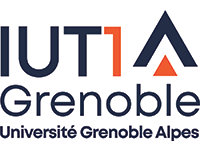 Présentation de la Saé : Armoire industrielle
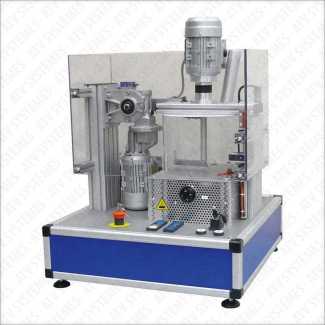 Concevoir une armoire électrique industrielle

	Mettre en service une armoire électrique industrielle

		Valider l’Habilitation électrique B1V
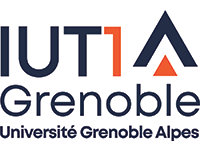 Partie opérative utilisée pour la Saé armoire industrielle
Non utilisé au S2
Moteur couvercle :90 W
Triphasé TOR
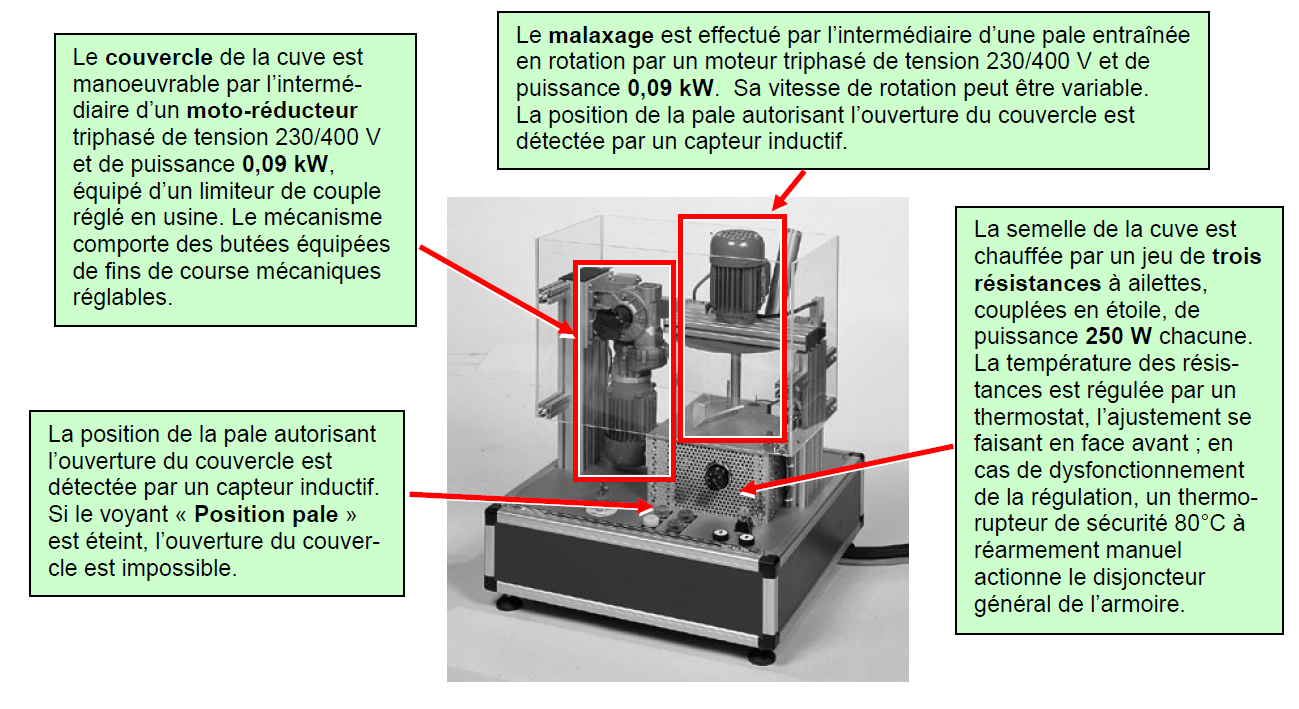 Chauffage électrique :
3*250 W
À piloter par Thermostat
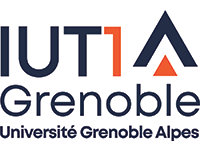 Partie opérative utilisée pour la Saé armoire industrielle
Réaliser l’armoire électrique qui alimentera 
le moteur montée/descente couvercle
Les résistances de chauffe
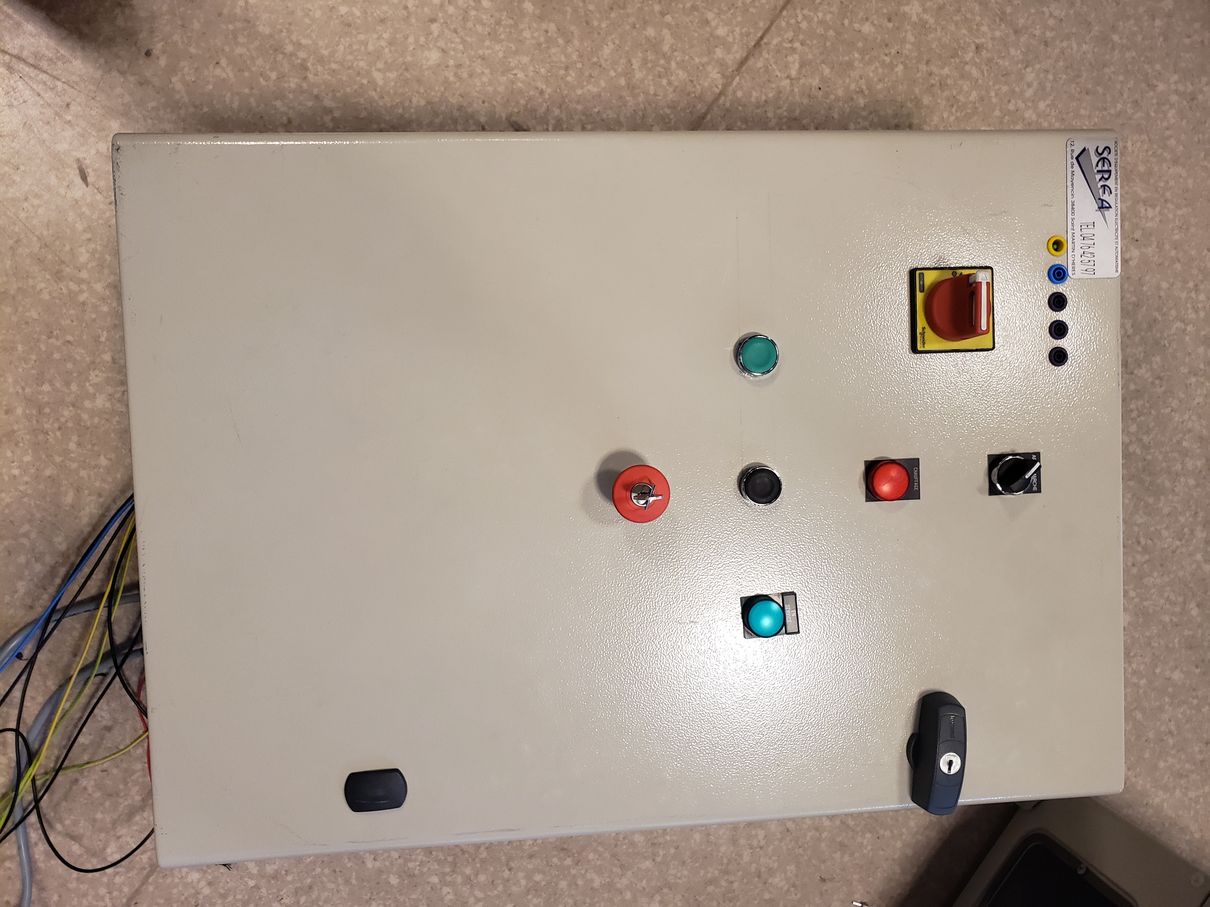 Pour cela, il faut avant tout :
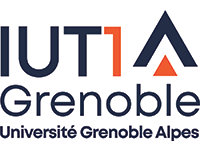 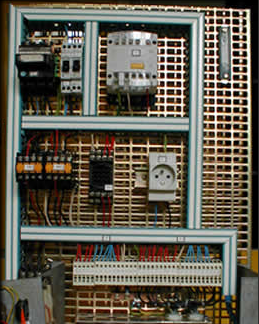 Bureau d’étude nécessaire pour concevoir
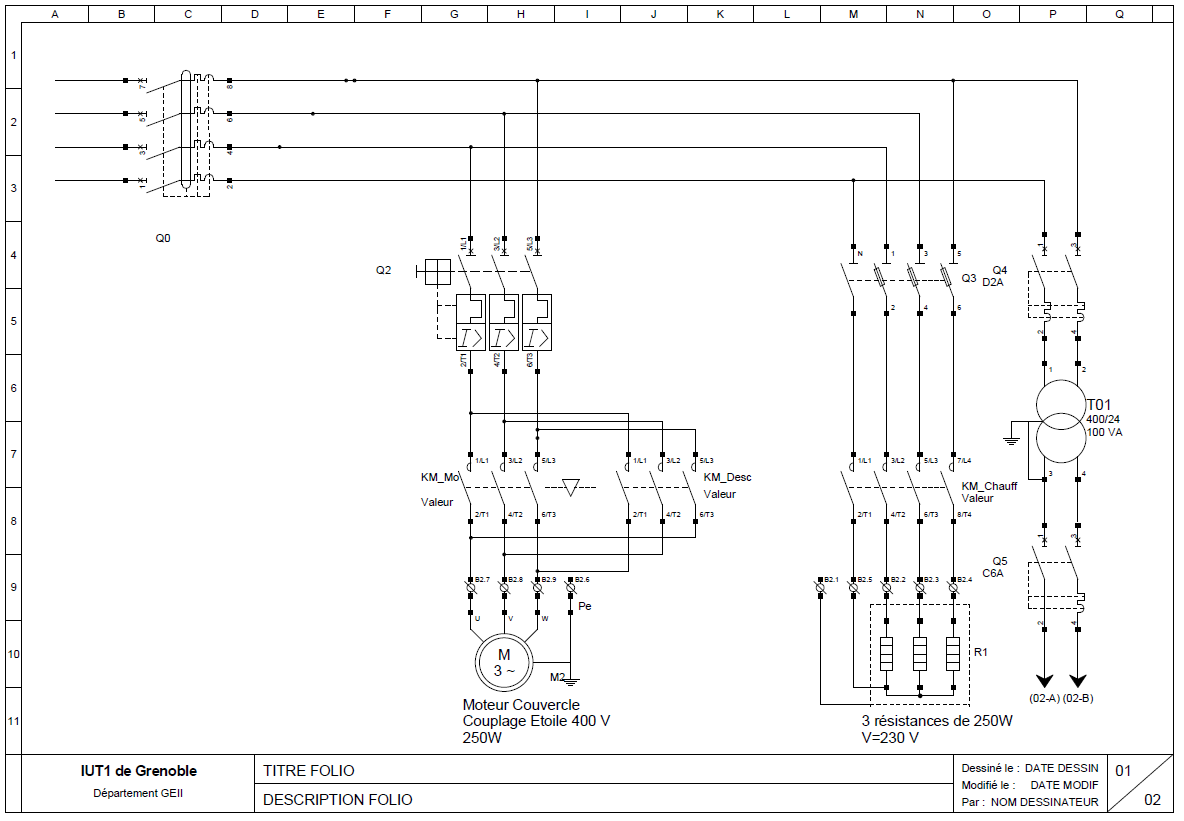 Choix des appareillages électriques
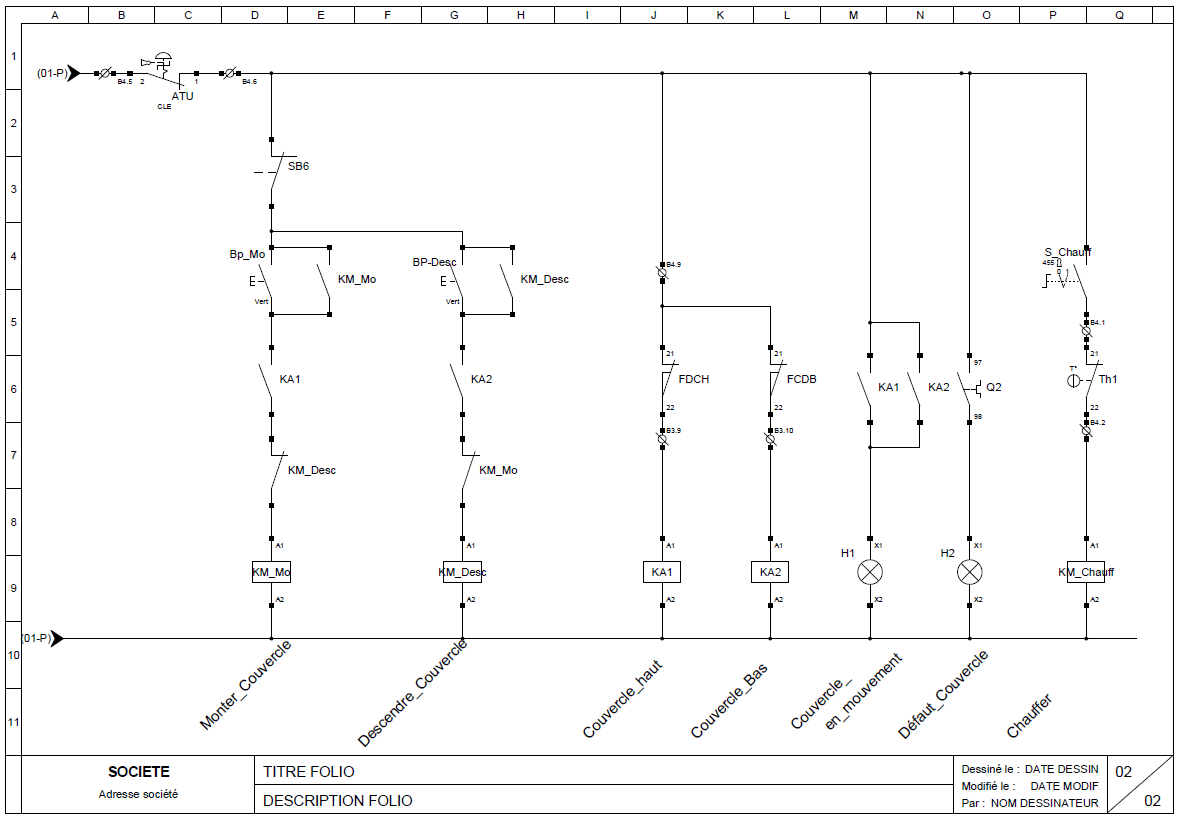 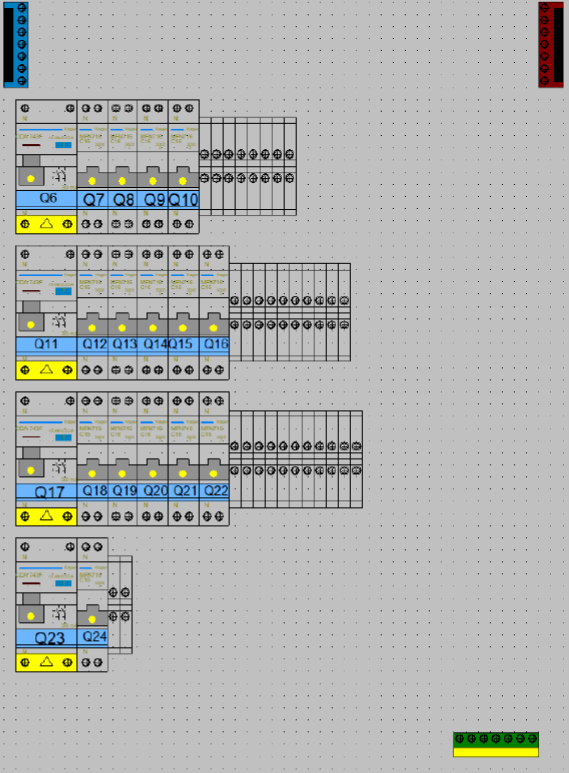 Implantation
Borniers
Puissance
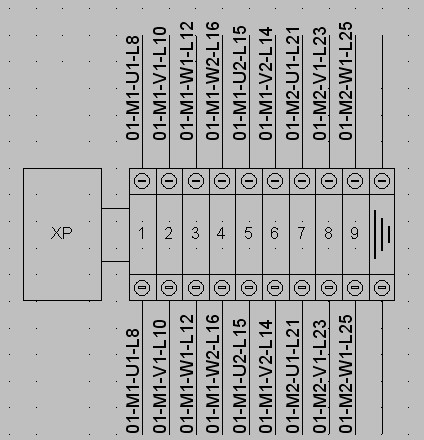 Commande
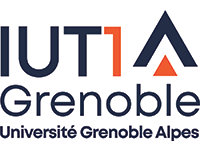 Réalisation et mise au point du projet
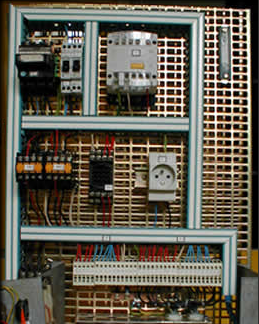 Implantation

	Câblage

		Mise en service

			Vérification des performances

				Habilitation électrique
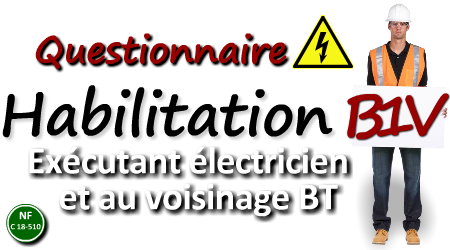 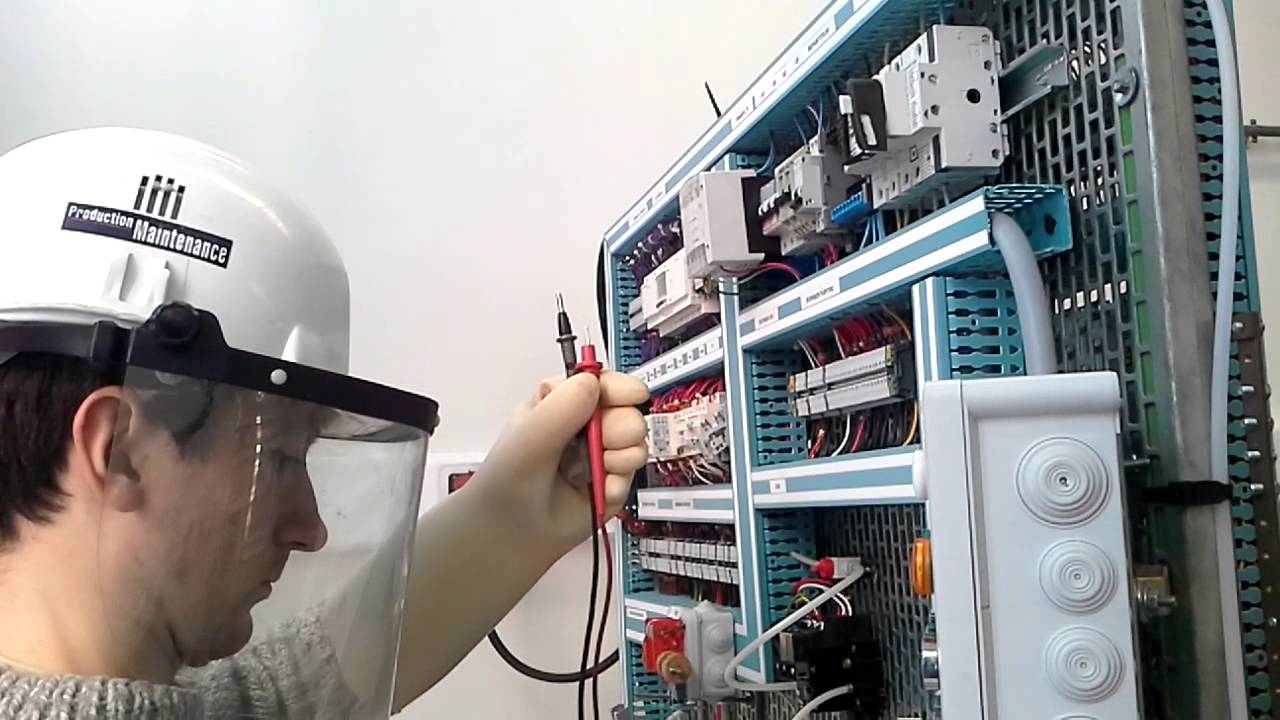 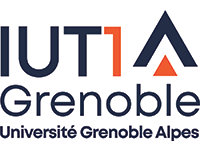 Les notes et certifications
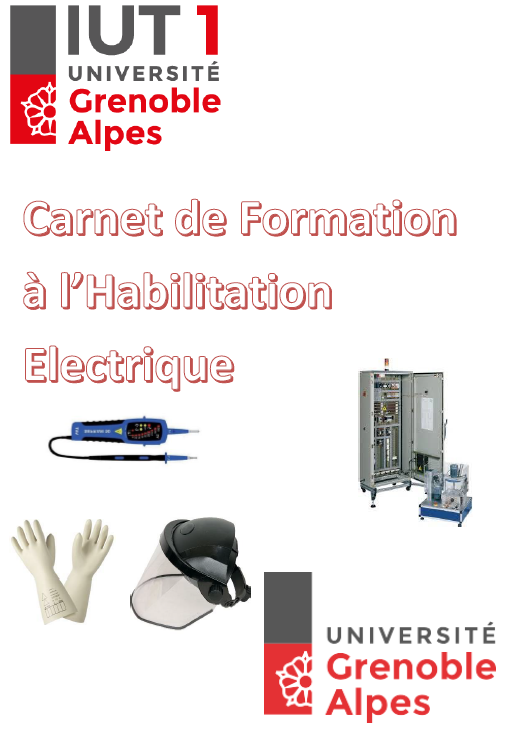 + Obtenir plus de 80% aux questions B1V lors du DS !!!
Gestion de la séance d’évaluation de 4 heures :

3 rotations de 1h20 :

1ère convocation  :  20 mn : 1 prof élec					Individuel 		Salle T1/T3
(Mesures/Mise en service/Habilitation/Dépannage/Questions technologie)

2ème convocation : 40mn : 1 prof de mécanique				2 groupes de 2 ou 3	Salle T1bis
(mesure de vitesse, courant, poulie, réducteur… : 1 TD préparatoire)

3ème convocation : 10 mn : 1 prof d’Anglais				Individuel		Salle T5
( Présentation du projet en Anglais: 1 TD préparatoire)